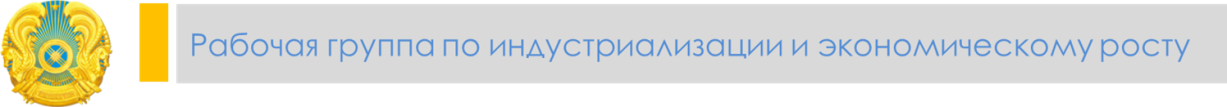 Министерство здравоохранения Республики Казахстан
ИТОГИ Государственной программы развития здравоохранения Республики Казахстан «Денсаулық» на 2016-2019 годы  ПРОЕКТГосударственной программы развития здравоохранения  Республики Казахстан на 2020-2025 годы
г. Нур-Султан, 2019 г.
Результаты Госпрограммы «Денсаулық» на 2016 - 2019 годы
Улучшено здоровье общества
Обеспечена финансовая устойчивость
30% казахстанцев занимаются физ.культурой
Скрининг на болезни расширен до  90%
Вакцинируется 97% населения
Проведен пилот ОСМС: расширен доступ к медуслугам
Подготовлено внедрение ОСМС
Гос.клиники стали прозрачнее (корп. управление)
Доступнее стали услуги ПМСП
Мотивация и подготовка кадров
 16% снижена нагрузка на врача общей практики 
 0,5 млн чел вовлечены в управление болезнью
  в 2,5 раза снижена госпитализация
  76% пациентов стабилизировали давление
Время доезда скорой помощи с 25  до 14 минут
 на 30% зарплата медработников
 в 2,7 раза дефицит врачей
Созданы университетские клиники 
817 молодым врачам оказана соц.поддержка
Инфраструктура и цифровизация
Расширено лекарственное обеспечение
в 2,4 раза рост инвестиций  с 61 до 147 млрд тг
Введено 469 новых объектов
 в 2 раза очереди в поликлиниках
 99,6% охват безбумажные гос.клиники
Регулируются цены на все лекарства – удержание цен 
Своевременное, удобное пациенту лекобеспечение
Амбулаторных лекарств стало  на 20% 
Смс-уведомление при получении ЛС, колл-центр
2
Медико-демографические показатели
Ожидаемая продолжительность жизни 
(число лет)
Младенческая смертность
(на 1 000 живорожденных)
Общая 
смертность
 (на 1 000 населения)
Материнская смертность
(на 100 тыс. живорожденных)
 + 0,85 лет
  13%
  4,0%
 2,0%
178,9
72,3
3,4
88,16
75,05
15,4
8,59
7,37
2016
2016
2016
2016
2016
2016
2016
2016
9 мес. 2019*
9 мес. 2019*
2018
73,15
79,2
165,2
64,52
13,4
8,28
2,0
9 мес. 2019
9 мес. 2019
9 мес. 2019
9 мес. 2019
7,23
9 мес.2019
Смертность 
от туберкулеза
(на 100 тыс. населения)
Смертность 
от болезней системы кровообращения
(на 100 тыс. населения)
Смертность 
от онкологии
(на 100 тыс. населения)
Смертность 
от травм
(на 100 тыс. населения)
 10,2%
 14,0%
 41,0%
 8,0%
3
* по данным официальной статистики
Государственная программа развития здравоохранения на 2020-2025 годы
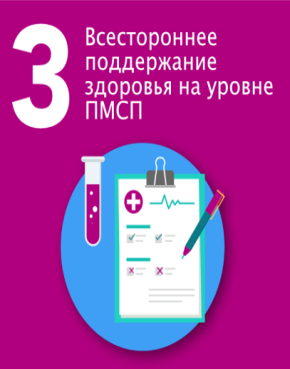 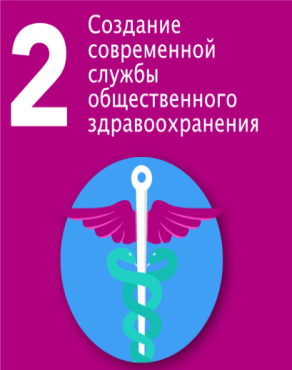 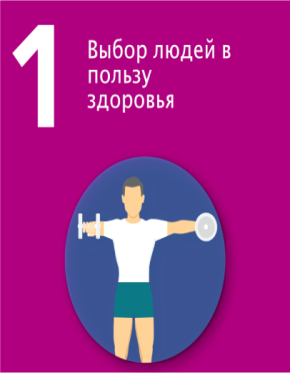 Цель: Обеспечение качественного и доступного здравоохранения
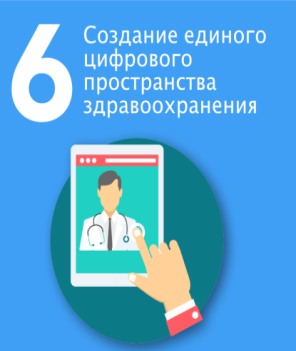 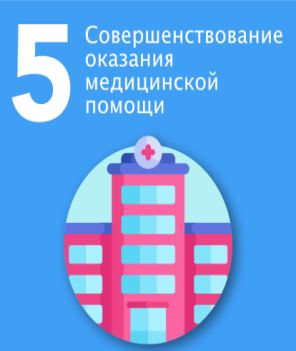 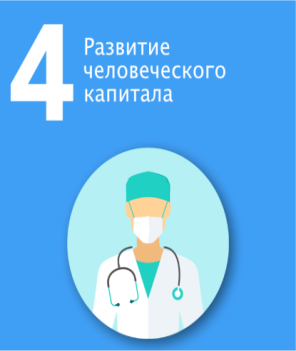 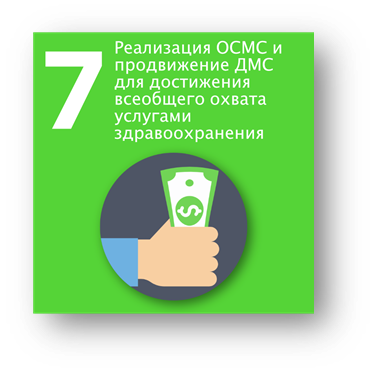 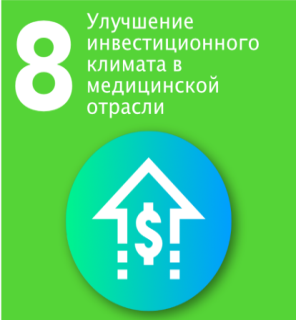 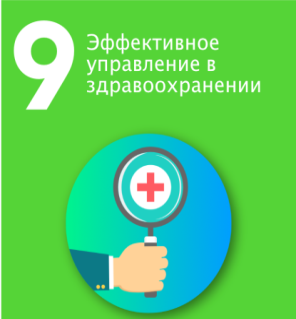 4
 5% 16%  11%
Задача 1. Формирование у населения приверженности здоровому образу жизни и развитие службы общественного здоровья
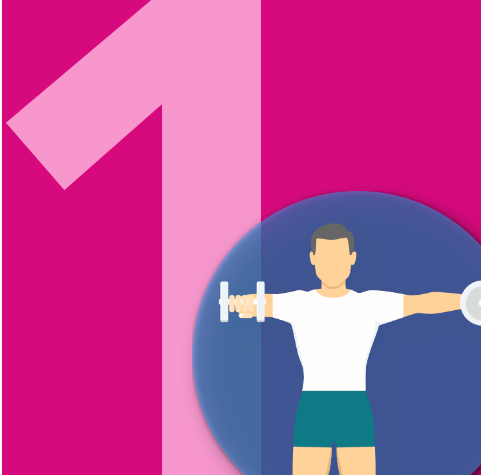 Направление 1. Выбор людей в пользу здоровья
ОЖИДАЕМЫЙ РЕЗУЛЬТАТ
Будут формироваться здоровые привычки
 Внедрятся проекты ВОЗ Здоровые города, Здоровые школы, Здоровые университеты
 Будет исследовано здоровье населения:
риск неинфекционных заболеваний 
табакокурение 
детское ожирение 
грамотность населения по темам здоровья
Потребление соли 

Курение

Потребление алкоголя

Занятие спортом

Ожирение среди детей
31%    1611 гр / сут


13,6%  22%  19%



15,6%  7,7 л6,5 л/год


 29%  36%




8%       97,45  90 
                               на 100 тыс чел
5
Задача 1. Формирование у населения приверженности здоровому образу жизни и развитие службы общественного здоровья
Направление 2. Современная служба общественного здоровья
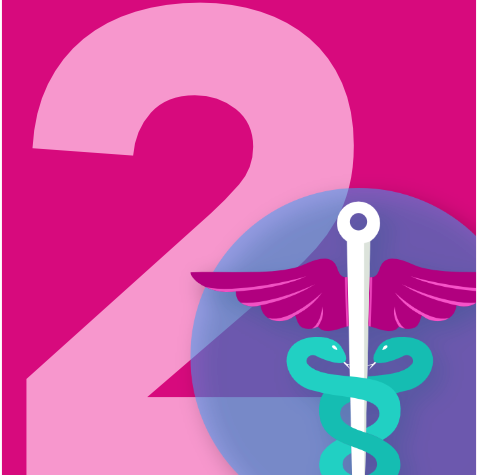 ОЖИДАЕМЫЙ РЕЗУЛЬТАТ
Обеспечение безопасности пищевой продукции
 Реализация правил ВОЗ («ММСП»)
 Снижение антибиотикорезистентности 
 Расширение календаря прививок
 Борьба с туберкулезом 
 Эффективное лечение лиц с ВИЧ
 Снижение травматизма
 Генетическое исследование детей группы риска для выявления риска болезни и персонифицированной профилактики
Охват лечением ВИЧ 


Смертность от ДТП



Заболеваемость туберкулезом


Смертность от отравлений
29%      66%  85%

24%      13,25 10,15 
                   на 100 тыс чел


9%        48,2 43,8 
                                  на 100 тыс чел



10%      2,77 2,49 
                                  на 100 тыс чел
6
Задача 1. Формирование у населения приверженности здоровому образу жизни и развитие службы общественного здоровья
Направление 3. Всестороннее поддержание здоровья на уровне ПМСП
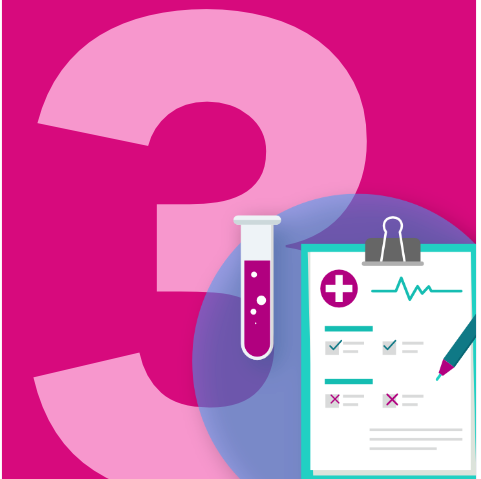 ОЖИДАЕМЫЙ РЕЗУЛЬТАТ
Развитие ПМСП, Декларация Астаны 
Охрана здоровья детей, профилактика суицида у подростков
Cовершенствование деятельности молодёжных центров здоровья
Укрепление ментального здоровья детей и молодёжи
Сохранение репродуктивного  здоровья подростков и молодёжи
16%     4,23  4,9  
                                на 1 чел. в год


4%       15,4 14,8 
                      на 100 тыс чел



14%     23,9 20,6 
                                на 100 тыс чел
Посещение ПМСП


Смертность подростков от самоубийств  (15-17 лет)



Роды среди девочек
        (от 15 лет)
7
Задача 2. Повышение качества медицинской помощи
Направление 4. Развитие человеческого капитала
ОЖИДАЕМЫЙ РЕЗУЛЬТАТ
Повышение зарплаты и соц.поддержка 
 Страхование ответственности врачей 
 Переход на лицензирование врачей
 Новые рабочие места (ПМСП, реабилитация) 
 Международные стандарты подготовки 
 Клинические, биомедицинские исследования
в 2,5 раза
~ 550 000 тенге



в 4,7 раз  
                                   1,5%  7%

13%  
                              82,1% 92,9%


в 2 раза  1,8 3,5
                   на 1 млн насел.
Зарплата врача





Доля медсестер  расширенной практики



Обеспеченность медработниками села 



Кол-во клинических исследований
8
Задача 2. Повышение качества медицинской помощи
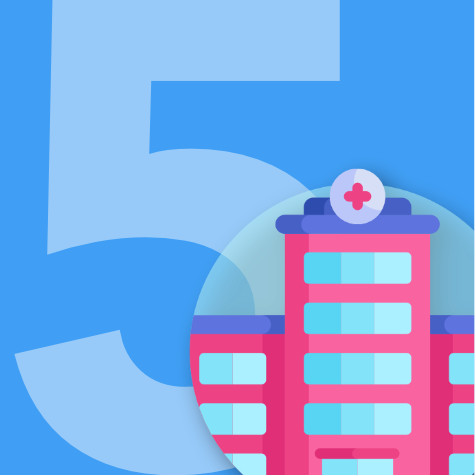 Направление 5. Совершенствование оказания медицинской помощи
ОЖИДАЕМЫЙ РЕЗУЛЬТАТ
Повышение удовлетворенности пациента 
 Повышение качества – аккредитация 
 Улучшение клинических служб и снижение смертности
 Внедрение инновационных технологий 
 Регистрация современных лекарств 
 Снижение цен на лекарства
36%     47,84%65%



9%        4,58  4,16 
                                  на 100 тыс







2,4%         29,2 28,5 
                                   на 10 тыс чел
Качество медпомощи 







Неонатальная смертность



Выход на инвалидность
9
Задача 2. Повышение качества медицинской помощи
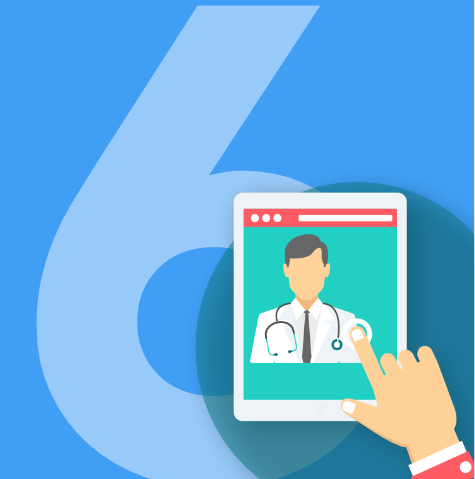 Направление 6. Создание единого цифрового пространства здравоохранения
Электронные паспорта здоровья 
 Единая база для хранения снимков 
 Упрощение медобслуживания (бизнес-интеллект) 
 Автоматизация государственных услуг
 Защита и безопасность персональных данных пациентов
ОЖИДАЕМЫЙ РЕЗУЛЬТАТ
Доля медицинских организаций, интегрированных в платформу

в 3 раза         30%  90%


100% наполнение национальных электронных паспортов здоровья
10
Задача 3. Устойчивое развитие системы здравоохранения
Направление 7. Реализация ОСМС и продвижение добровольного медстрахования
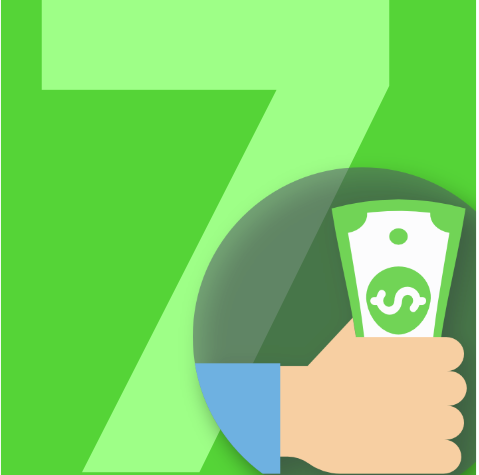 ОЖИДАЕМЫЙ РЕЗУЛЬТАТ
Увеличение финансирования ПМСП
доведение до 60% расходы на ПМСП и общественное здоровье 
 Улучшение доступности медпомощи  
 Ремонт зданий и закуп оборудования 
 Инновационные технологии
 Расширение медицинской реабилитации 
 Пересмотр размеров взносов и отчислений
3,2%  5%


39%  27%


 49,4% 60%
Доля расходов на здравоохранение от ВВП





Частные (карманные)  расходы




Расходы на амбулаторную помощь и общественное здоровье
11
Задача 3. Устойчивое развитие системы здравоохранения
Направление 8. Улучшение инвестиционного климата в медицинской отрасли
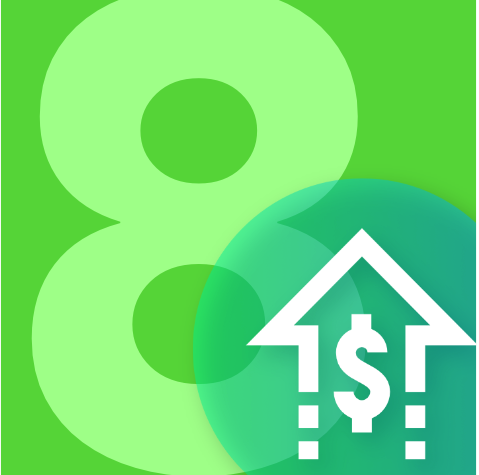 Строительство медицинских объектов:
19 новых многопрофильных больниц 
(в том числе 2 частных объекта)
детские реабилитационные центры 
инсультные центры
центры чрезкожнокоронарного вмешательства 
сеть станций скорой помощи
дистанционная и транспортная медицина 
Совершенствование тарифной политики 
Включение амортизационных отчислений
Полное оснащение медорганизаций оборудованием
Устранение аварийности зданий и сейсмоусиление
ОЖИДАЕМЫЙ РЕЗУЛЬТАТ
Оснащенность медицинской техникой 





Износ зданий




Доля частных инвестиций 

Объем инвестиций
73%100%




56%  38%


37% 70%

2,8 трлн тенге
12
Программа ГЧП по развитию больничной инфраструктуры на 2020-2025 годы
56% общий износ организаций
19 новых больниц на 10 080 коек 50% ключевого коечного фонда РК
1 069* млрд. тенге
общий объем инвестиций
73% уровень оснащенности
Петропавловск
510 коек
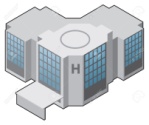 Костанай
Павлодар
Международная аккредитация клиник JCI  
Современные технологии лечения
500
коек
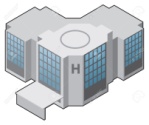 500 коек
Нур-Султан
800 коек
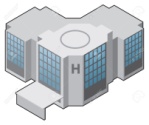 Кокшетау
630
коек
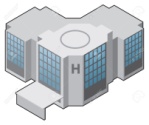 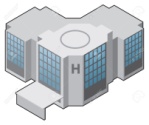 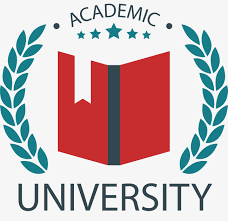 Усть-Каменогорск
630 коек
Актобе
350 коек
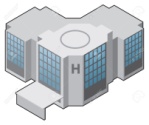 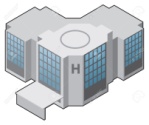 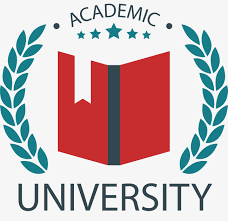 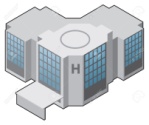 Объем инвестиций по годам, млн.тг
Атырау
Караганды
630 коек
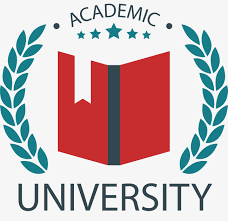 500
коек
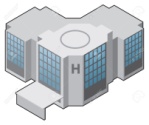 Алматы
1900 коек
Актау
500 коек
Кызылорда
500 коек
Туркестан
630 коек
Тараз
500 коек
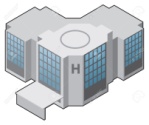 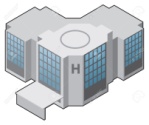 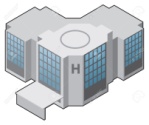 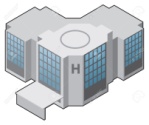 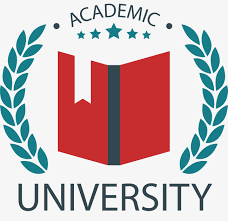 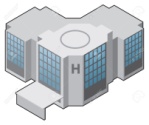 Шымкент 
1000 коек
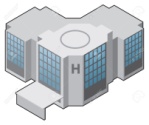 * без учета проектов: г. Шымкент, г. Алматы (Eurasia Power) – частные больницы, ВКО – местный бюджет
17 больниц из 19 переходят в гос. собственность
13
Задача 3. Устойчивое развитие системы здравоохранения
Направление 9. Эффективное управление в здравоохранении
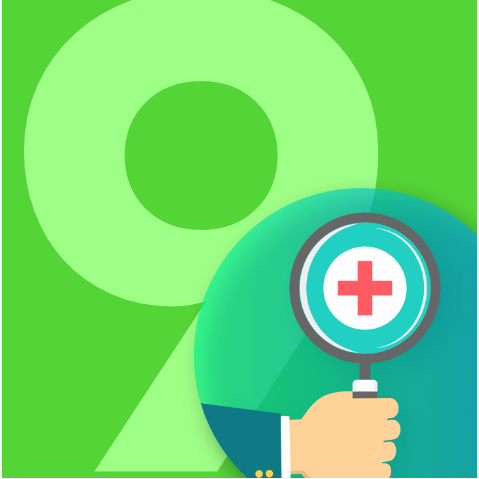 Проектное управление 
Управляющий совет в Правительстве
 100% - корпоративное управление 
 Международное сотрудничество
 Продвижение мед.туризма клиниками РК
 Внедрение нового Кодекса о здоровье
ОЖИДАЕМЫЙ РЕЗУЛЬТАТ
Доля аккредитованных мед.организаций



Доля мед.организаций с 4, 5 звездами в рейтинге по менеджменту
30%  70%


 37%  45%
14
Увеличение расходов на здравоохранение до 5% от ВВП
В рамках Госпрограммы – 3,2 трлн.тг из всех источников финансирования
Общие расходы на здравоохранение на 2019-2025 годы, млрд. тг
2020-2025 годы
РАСХОДЫ:
15
[Speaker Notes: 75 203 340 507 556 457]
Структура инвестиций в здравоохранение на 2020-2025 годы
Всего инвестиции на 2020-2025 годы – 2,8 трлн.тг
16
[Speaker Notes: 75 203 340 507 556 457]
Цель и целевые индикаторы госпрограммы
Цель: Обеспечение качественного и доступного здравоохранения
 73,15  75 лет 

20%                             19,28%  15,43%

16,7%                         17,4*  14,5 на 100 тыс.

  19,4%                      10,3*  8,3 на 1 тыс.
Ожидаемая продолжительность жизни

Риск преждевременной смертности от 30 до 70 лет

Материнская смертность

Младенческая смертность
* Данные конфиденциального аудита по методике ВОЗ за 2019 год
17